THIS WEEK
Around the TABLE, AROUND the ROOM
BELIEVE
Around the TABLE, AROUND the ROOM
[Q]:  Why does our Brianna’s Hope shirts say “BELIEVE”?
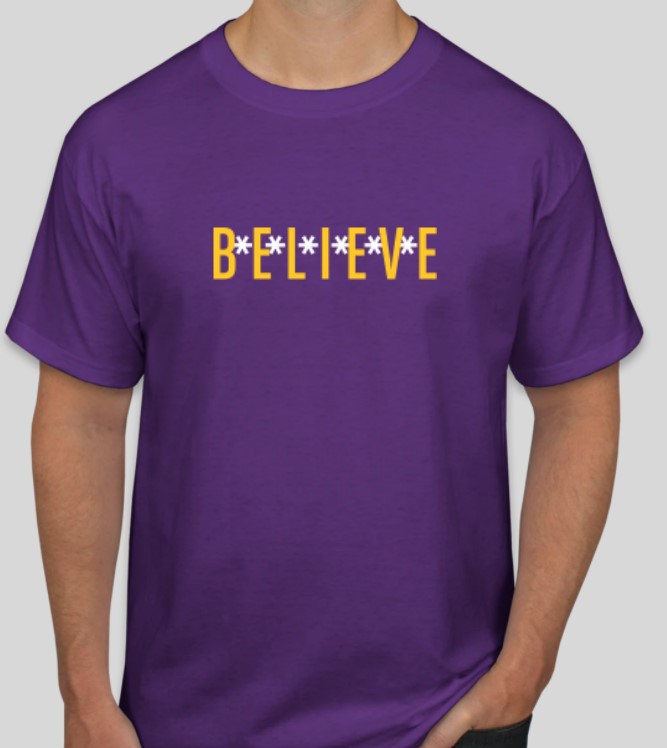 BELIEF always precedes BEHAVIOR. To change the way a person responds to life, change what a person believes about life.
BELIEF always precedes BEHAVIOR. To change the way a person responds to life, change what a person believes about life.
     
	Perceived chaos creates anxiety.
BELIEF always precedes BEHAVIOR. To change the way a person responds to life, change what a person believes about life.
     
	Perceived chaos creates anxiety.     Perceived control creates calm.
BELIEF always precedes BEHAVIOR. To change the way a person responds to life, change what a person believes about life.
     
	Perceived chaos creates anxiety.     Perceived control creates calm.                                             example: combat soldiers in WW II
Peace IS within reach--not for lack of problems, but because of faith in a sovereign God. 

Rather than rehearse the chaos of the world, rejoice in the One who is in control.